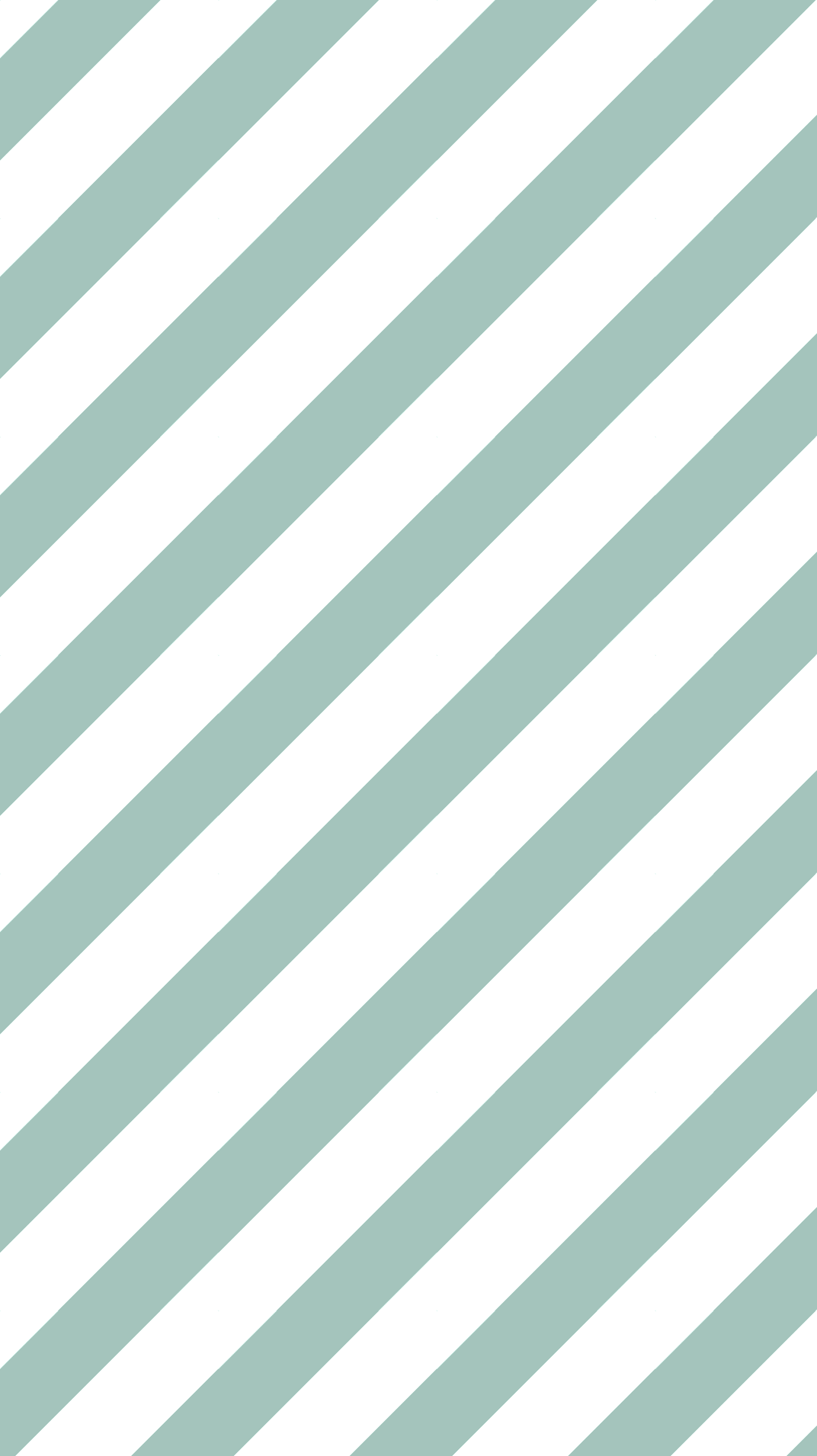 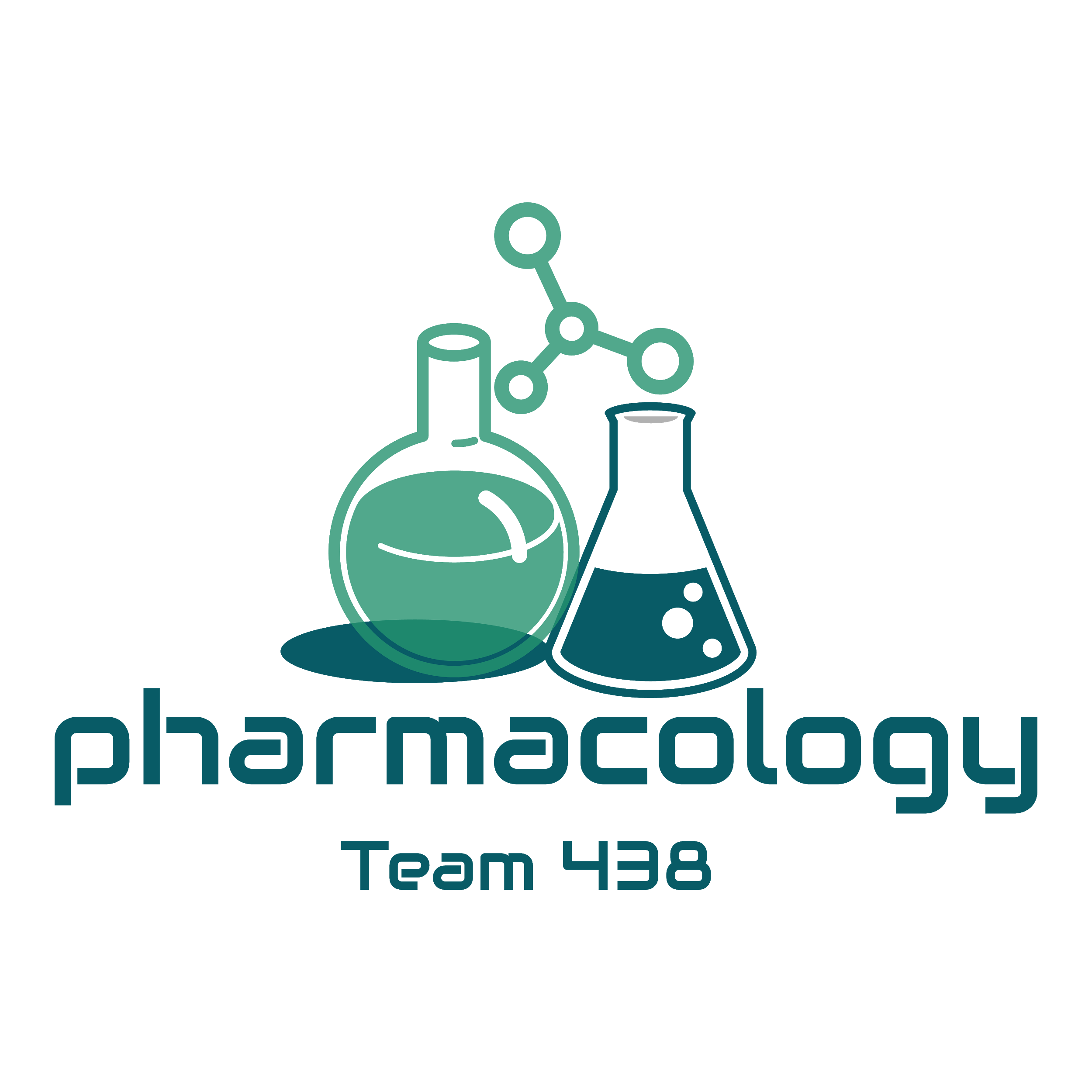 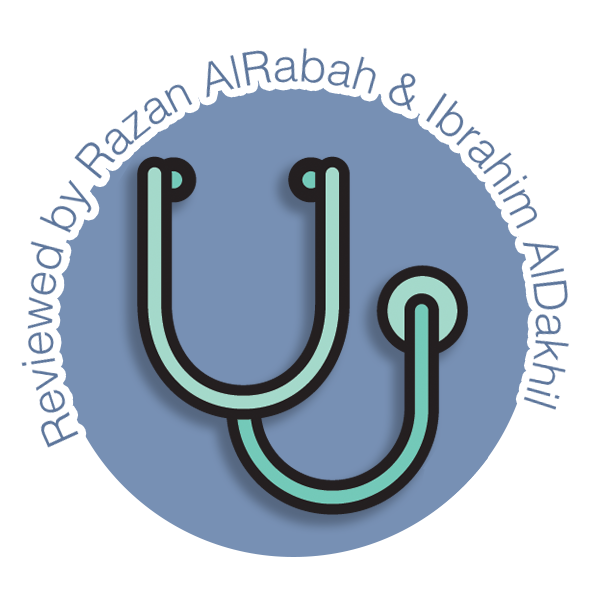 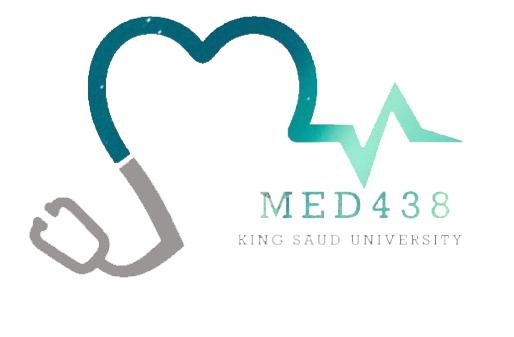 Editing File
Mnemonic File
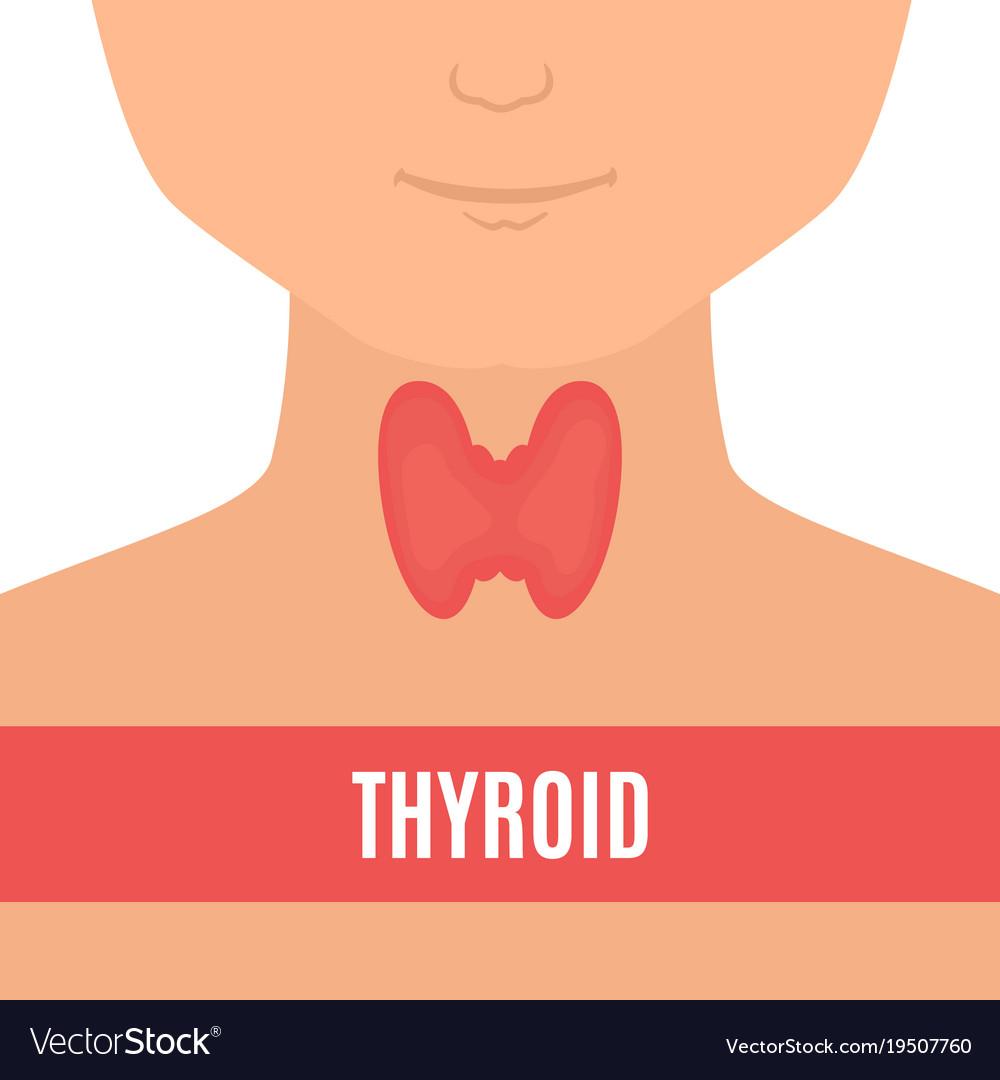 Endocrine Block
Pharmacology team 438
Uses of insulin in treatment of diabetes
Objectives:
By the end of the lecture , you should know:

Define diabetes and mention different types of diabetes.

Differentiate between difference in treating type I and type II diabetes. 

Understand mechanism of action, secretion, and actions of insulin.

Describe different types of insulin analogues

Be able to recognize the difference in pharmacokinetic profile between different types of insulin analogues.

Know uses of different insulin analogues.
Color index:
Black : Main content
Red : Important
Blue: Males’ slides only
Purple: Females’ slides only
Grey: Extra info or explanation
Green : Dr. notes
Diabetes mellitus
Is a chronic metabolic disorder characterized by high blood glucose level caused by caused by deficiency of insulin or by increased insulin resistance.
Fasting plasma glucose (no food for 8 hrs)
Types of diabetes
Complications of diabetes
Renal failure (nephropathy)
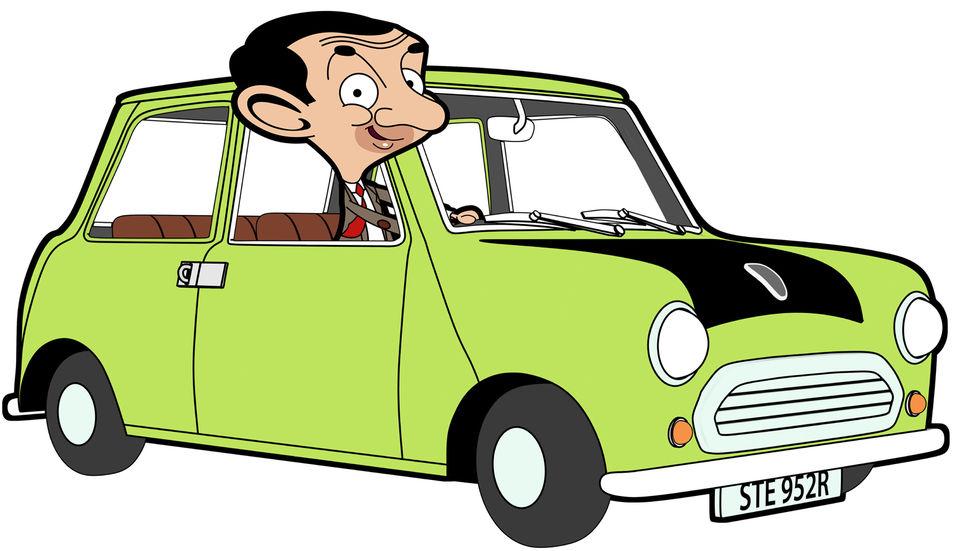 Blindness (retinopathy)
Neuropathy
(Abnormal peripheral sensation)
BeaN’s CAR
Cardiovascular problems
Micro- and macro
vascular disease
Risk of foot Amputation
Insulin
Insulin receptors1:
Present on cell membranes of most tissues. 
Liver, muscle and adipose tissue.

Mechanism of action of insulin2 :
Phosphorylation of IRS-1 and IRS-2 (insulin receptor substrate)
 
binding and activating other kinases : (e.g., PI3-K) or 
bind to adaptor proteins (e.g. growth factor receptor-binding protein 2)  that translates insulin signal to a guanine nucleotide-releasing factor that ultimately activates the GTP binding protein ras, and the MAPK system .
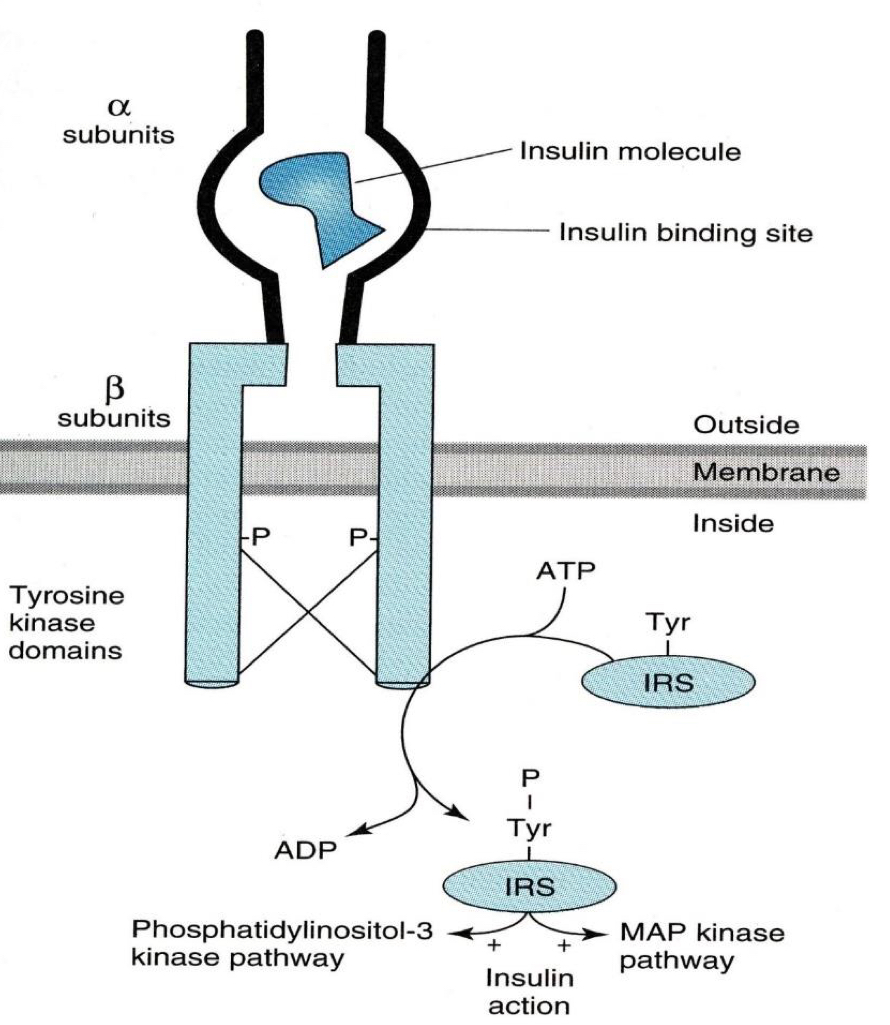 Effects of insulin :
Pharmacokinetics of insulin :
1: act by tyrosine kinase cascade                     2: chain A: 21 AA, chain B: 30 AA, and 3 disulfide bonds.
3: unregulated/stimulated.
4: alternate area of injection to avoid lipodystrophy 
5: not given IM due to fast degradation.
Insulin Cont...
Source of insulin :
Types of insulin preparations
Differ in pharmacokinetic properties mainly in:
Onset of action (Rate of absorption)
Duration of action.
Variation is due to:
Change of amino acid sequence2.  
Size and composition of insulin crystals in preparations (monomers3, dimers, hexamers).
Prof. Hanan= For each type, you should know the onset and  the duration
Ultra-short acting insulins
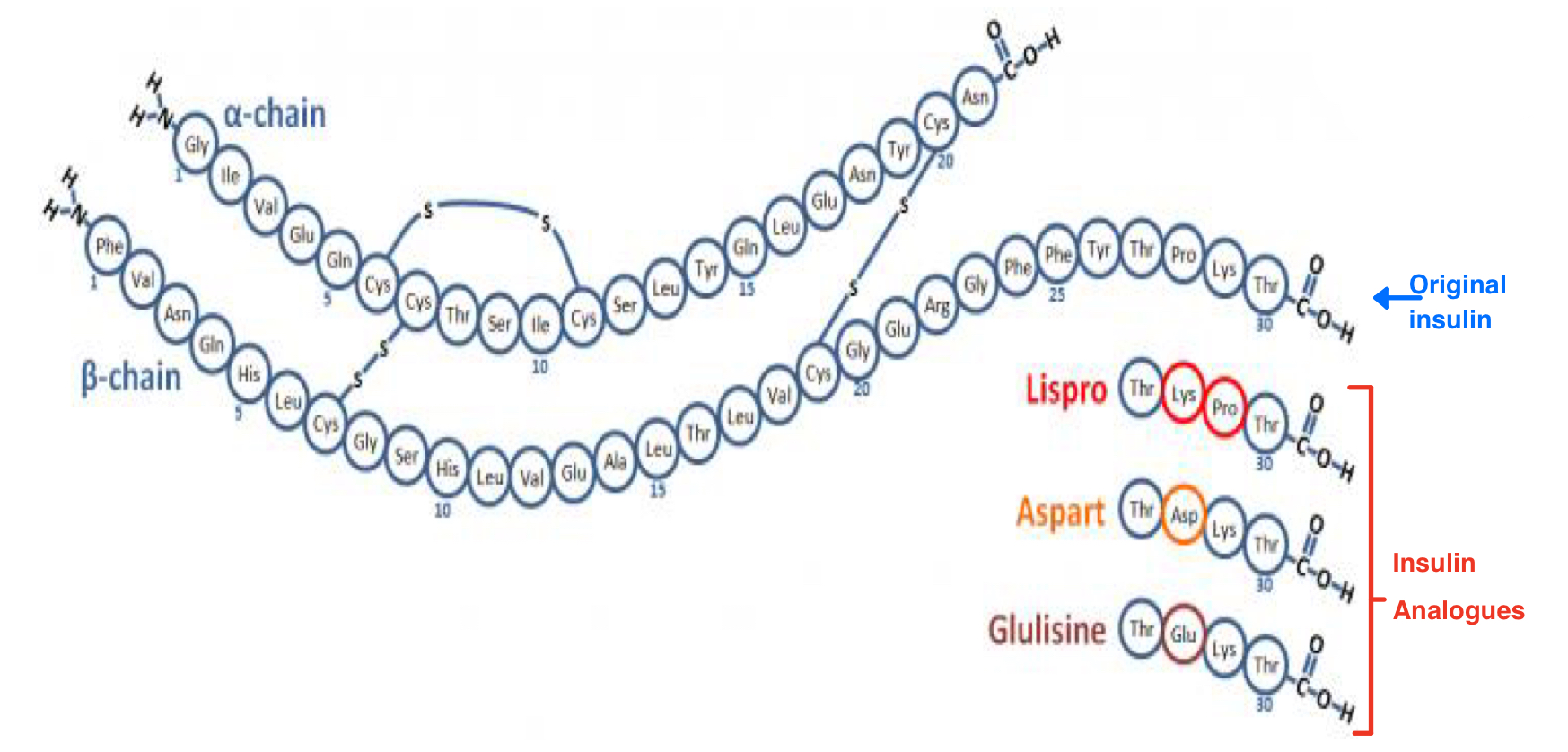 1: multiplicated by e.coli in labs, then purified.
2: changes pharmacokinetics of insulin ONLY. pharmacological action is not affected.
3: small: fast onset of action but less duration of action.
4: R= regular = short acting insulin.
5: clear = can be given IV
6: patient should skip dose if they skip meal (only take with meals) to avoid hypoglycemia.
short acting insulins
Comparison between Ultrashort and short acting insulins
Advantages of Ultra-short vs Short Insulin :
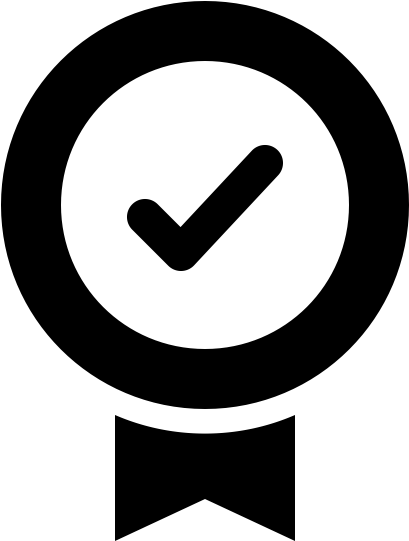 1 just like endogenous insulin that is also found linked to zinc, making short acting insulin the most similar to endogenous in both crystallization form and duration of action/onset.
2: preferred form to be used in pregnancy as S.C injection.
Intermediate acting insulins
Prandial and basal insulin replacement (special thanks to 436 team)
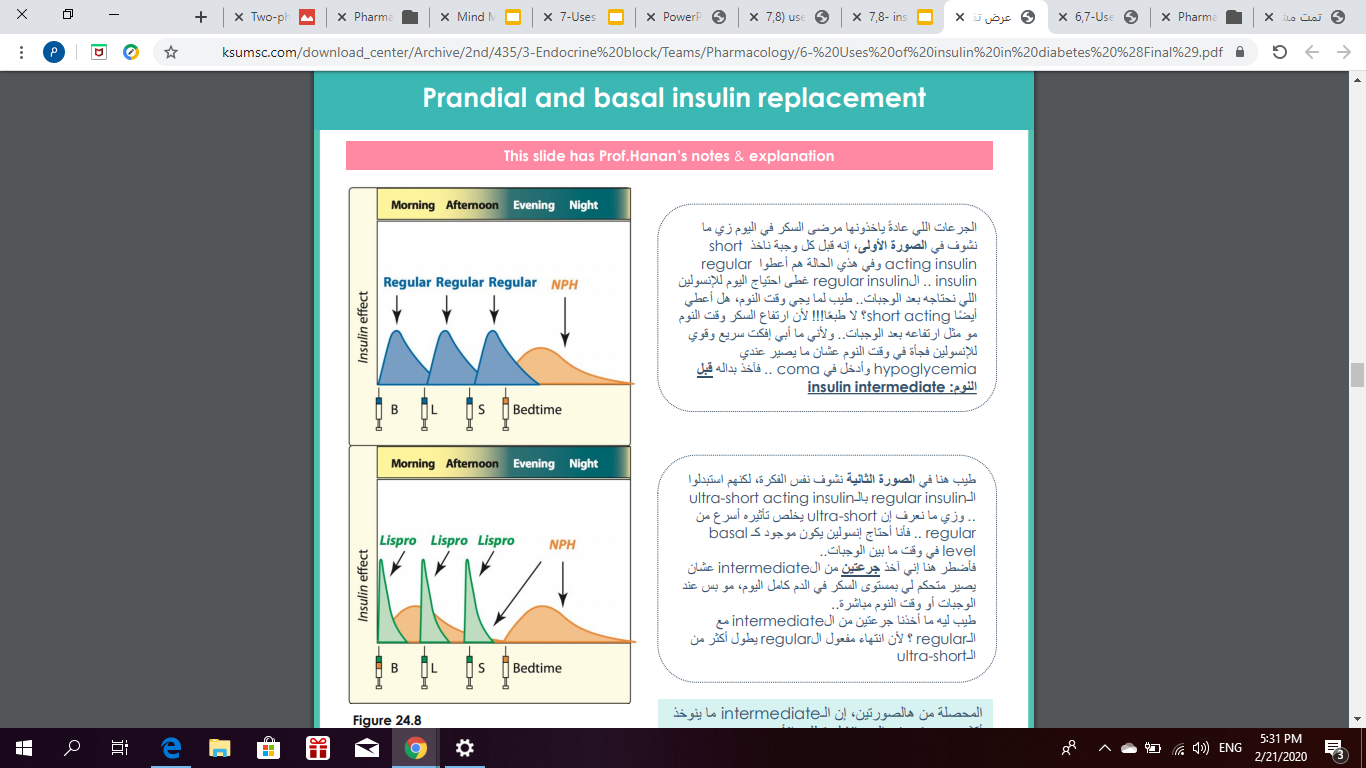 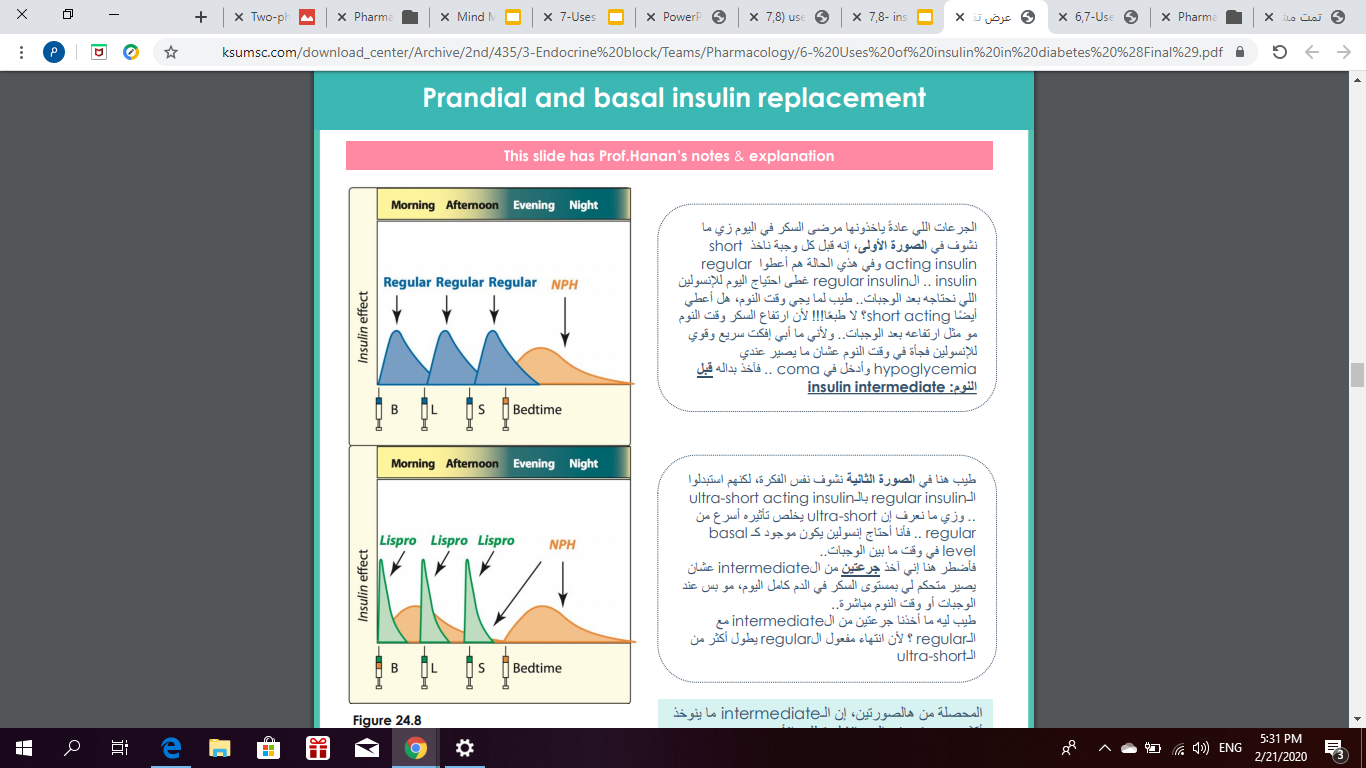 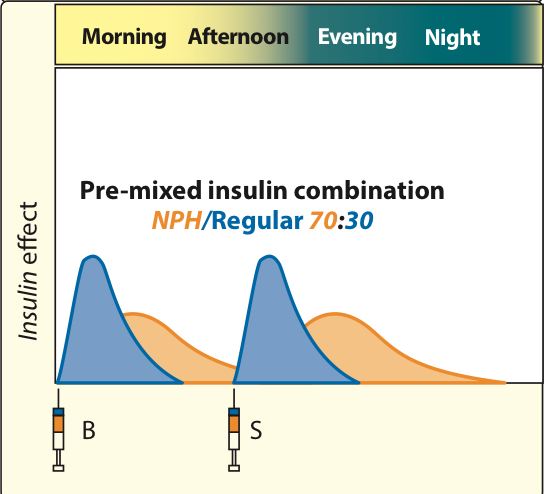 1: protamine is  clinically used as heparin antidote 
2: cannot be used in emergency (slow onset of action)
3: first peak due to ultra short acting part of the preparation, second peak due to NPH.
4: basal insulin level is maintained at all times
Intermediate acting insulins Cont..
Long acting insulins

 Insulin glargine (lantus) , Insulin detemir (Levemir)
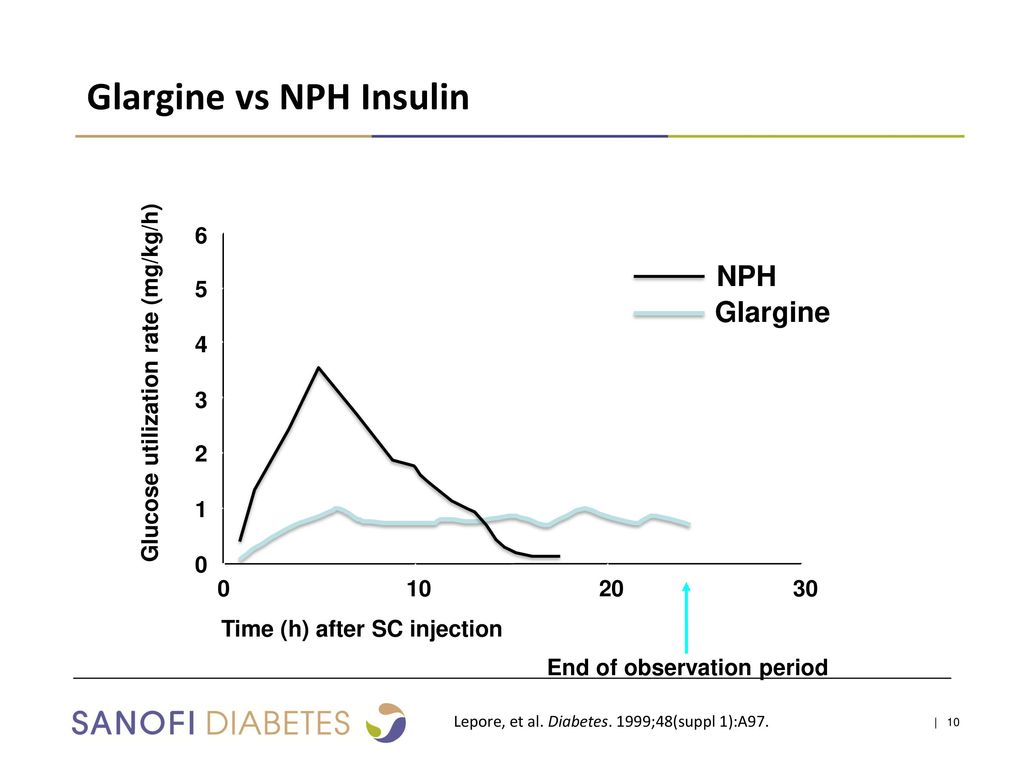 Comparison between the onset and the duration of actions
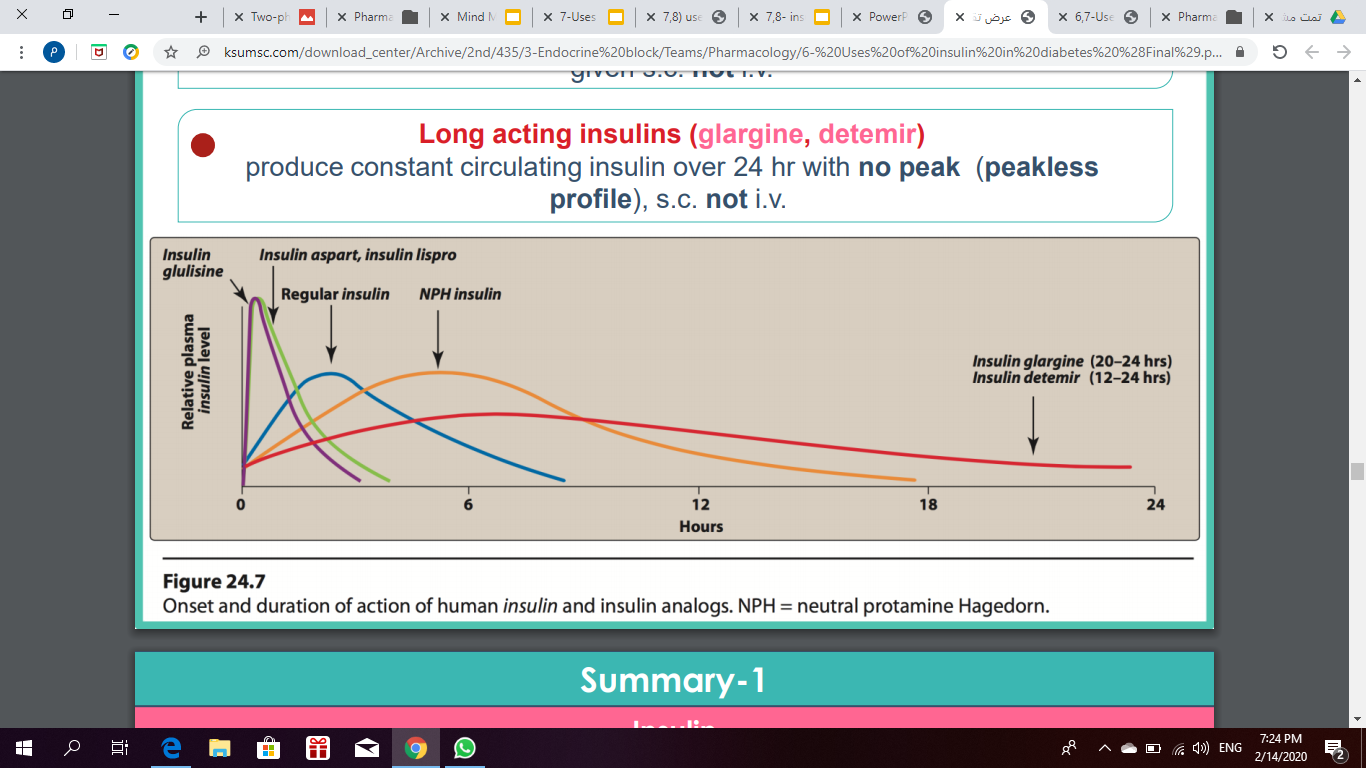 1: precipitation is induced by the body’s pH, is why it should not be given IV.
2: ADVANTAGE.
3: to produce peaks at meal times
Insulin Dosing considerations
Blood glucose monitoring is required in all patients receiving insulin
Rotate injection sites within the same region
Insulin should be stored in refrigerator and warm up to room temp before use
Complications of insulin
Lipodystrophy 
(a buildup of 
fatty tissue) 
at the injection sites.
Insulin resistance
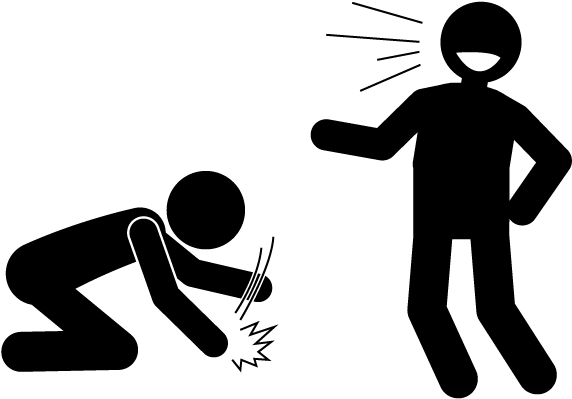 Hypersensitivity Reactions
Weight gain  
(due to anabolic  effects of insulin)
We R Laughing
Ha Ha Ha
Hypoglycemia
(Most important)
Hypokalemia
Summary from dr slides
Insulin analogues are used to treat type I diabetes.
Fast acting insulins
(lispro, aspart)
Given s.c. or i.v.
produce fast action, used to mimic postprandial insulin.
Short acting insulin (Regular insulin)
Given s.c. or i.v.
produce rapid action, used to mimic postprandial insulin.
Intermediate acting insulin
 (lente, Isophane)
given s.c. not i.v.
slower action, than regular insulin
Long acting insulins
(glargine, detemir)
Given s.c. not i.v.
Produce constant circulating insulin over 24 hr with no peak (peakless profile)
Quiz
MCQ
Q1 : Which one of the following is an advantage for lispro over  humulin ?
A- Fast onset of action.         B-Longer duration.         C- Form dimers and hexamers .

Q2: Which one of the following is an insulin in combination with protamine & crystalline zinc ?
A- Insulin lispro.        B-Lente insulin.         C- Isophane.

Q3: What is the treatment for Type I Diabetes ?
A- Insulin injection.        B- I.V dextrose.        C- Oral hypoglycemics.

Q4: Which one of the following is a complication of insulin therapy?
A- Hyperglycemia.        B- hypokalemia.       C- Weight loss.

Q5: Which one of the following sources provide the least immunogenic insulin ?
A- Beef Insulin        B- Porcine Insulin       C- Human Insulin analogues
SAQ
1- 30 years old diabetic patient presented at emergency unit because of emergency diabetic ketoacidosis .

Q1 : Mention the fastest insulin analogue that will control his condition.

Q2 : Mention 2 complications that can result from the treatment you mentioned in (Q1) .

Q3: What is the variation between different insulin preparation? (Mention 2)
MCQ
SAQ
Answers:
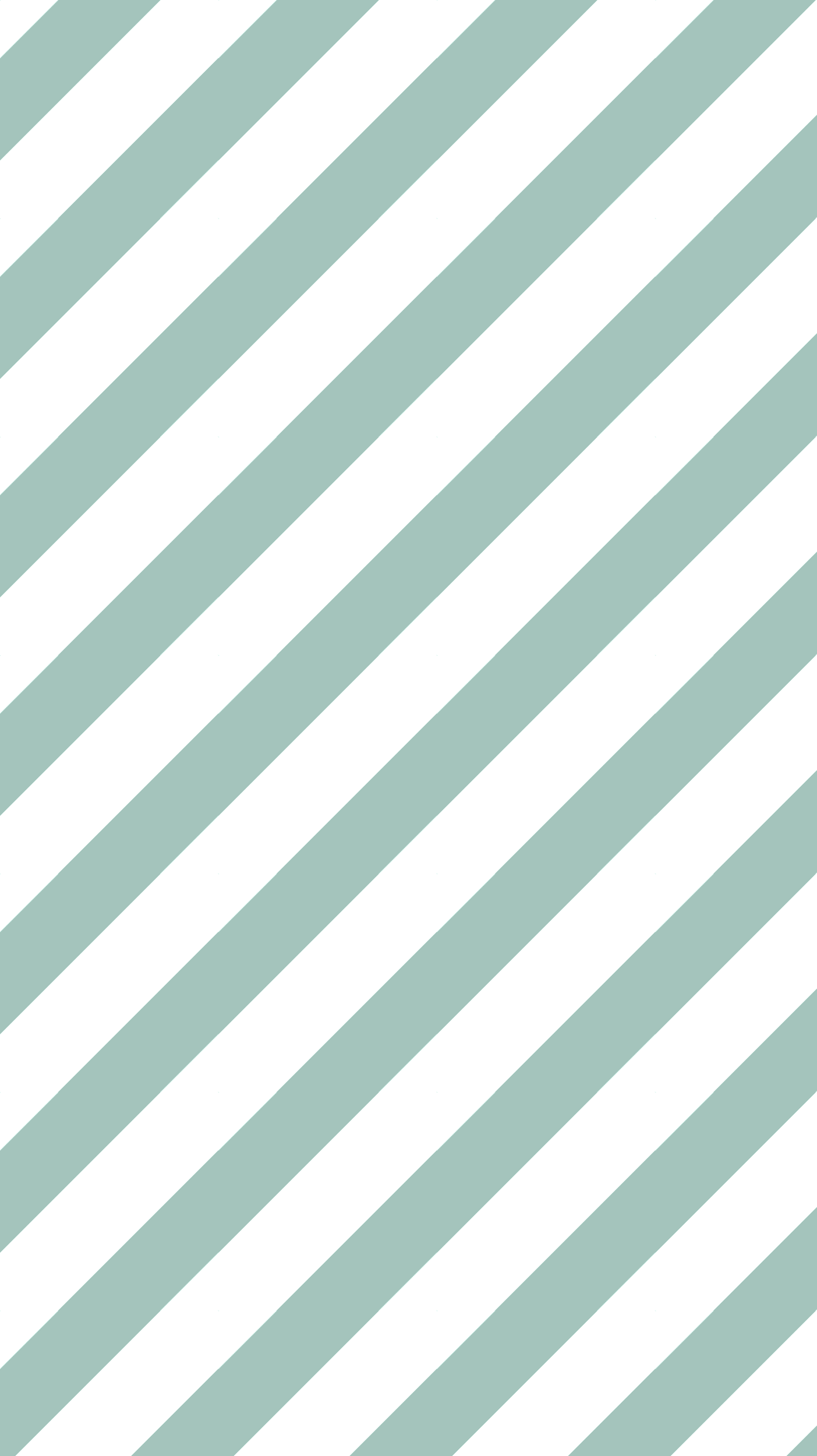 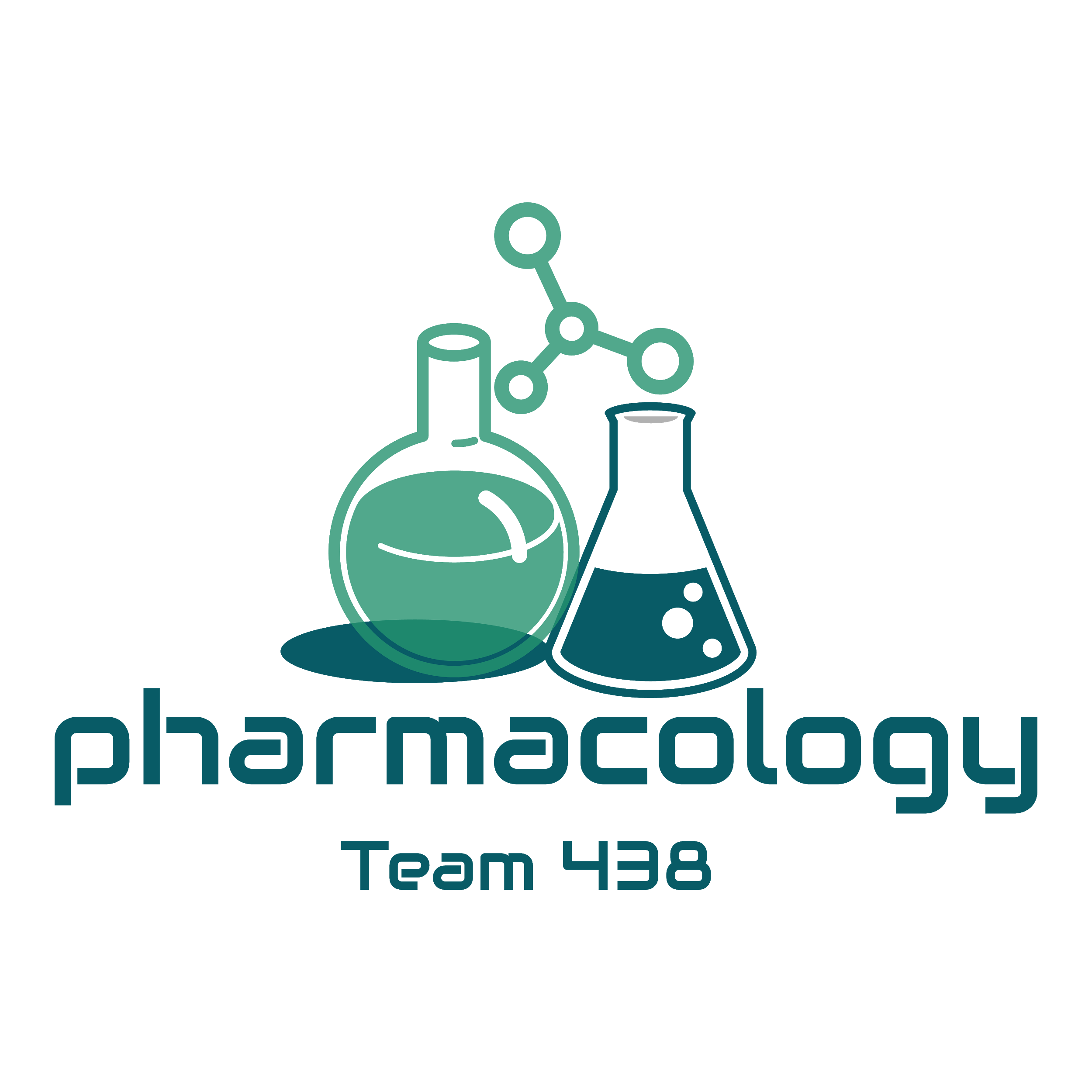 Thank you for all your love and support.

Good luck future doctors!
Team Leaders:


May Babaeer           Zyad Aldosari
This Magnificent Work was Done By:
Mohsen Almutairi         Abdullah Alassaf

Bader Aldhafeeri
Note writers
Raghad AlKhashan
Quiz writers
Abdullah Alassaf